আজকের পাঠে সবাইকে স্বাগতম
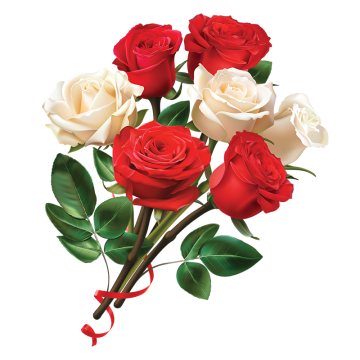 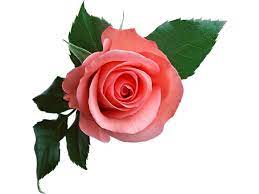 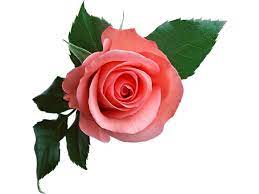 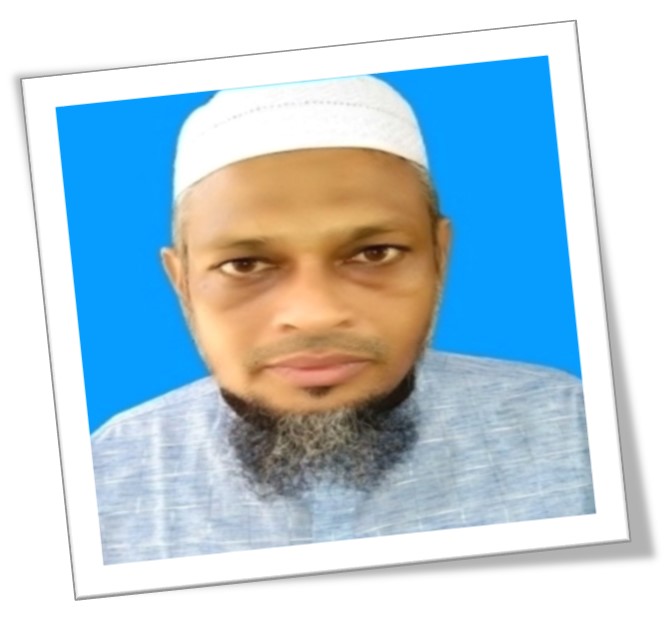 পরিচিতি
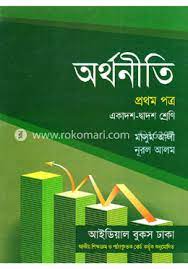 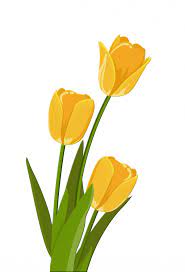 মোহাম্মদ শাহ আলম 
প্রভাষক অর্থনীতি
মোজাদ্দেদীয়া ইসলামিয়া আলিম মাদ্রাসা 
কালিয়াকৈর , গাজীপুর ।
অর্থনীতি ১ম  পত্র 
আলিম ১ম বর্ষ 
অধ্যায়ঃ ৩য়
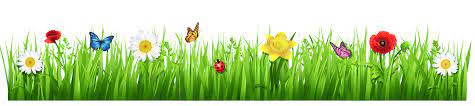 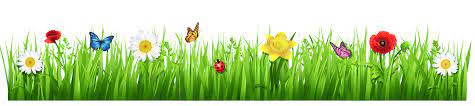 ছবিগুলো লক্ষ কর
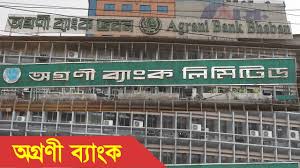 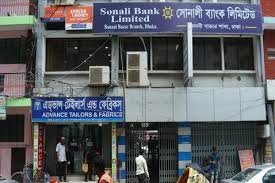 বাণিজ্যিকব্যাংক
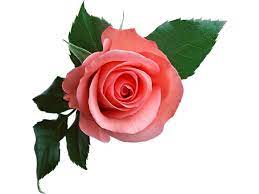 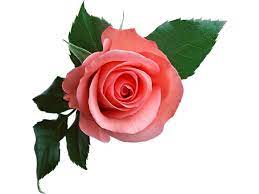 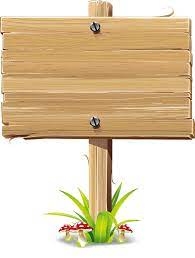 পাঠ শিরোনাম
বাণিজ্যিক ব্যাংক
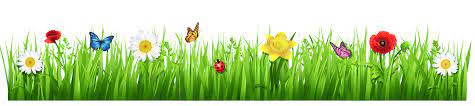 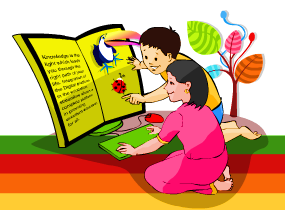 শিখনফল
এই পাঠ শেষে শিক্ষার্থীরা ............
ব্যাংক  কী   বলতে পারবে । 
বাণিজ্যিক ব্যাংক কাকে  বলে বলতে পারবে। 
বাংলাদেশের সরকারী  বানিজিক ব্যাংক  গুলোর নাম বলতে  পারবে  ।
একক কাজ
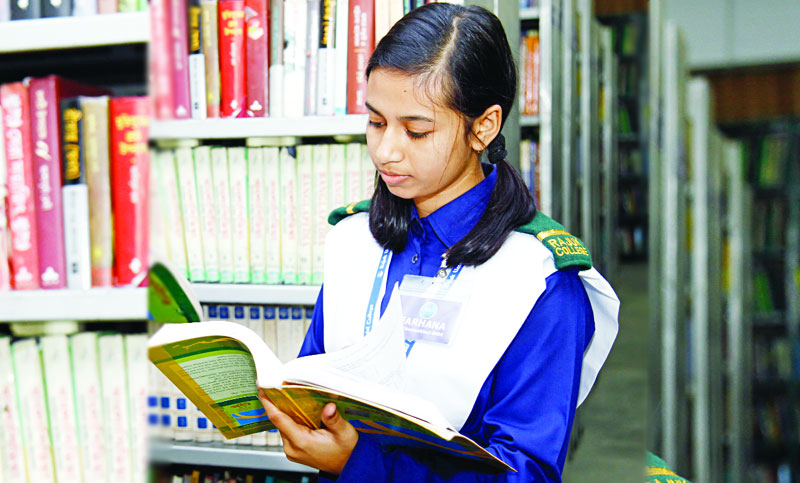 ব্যাংক বলিতে কী বুঝায় ?
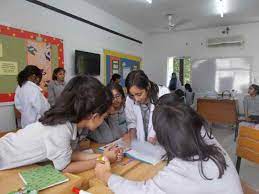 জোড়ায় কাজ
বানিজ্যিক ব্যাংকের জনহিতকর কার্যাবলি আলোচনা কর ।
বানিজ্যিক ব্যাংকের প্রতিনিধিত্ব মুলক কার্যাবলি আলোচনা কর ।
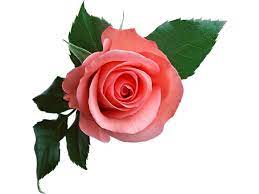 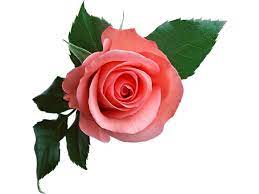 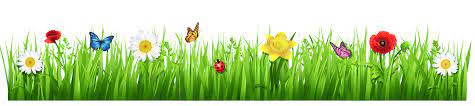 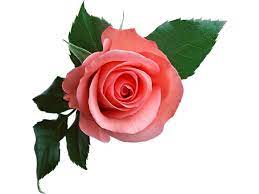 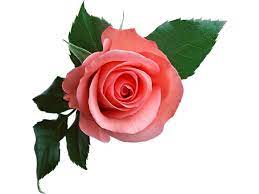 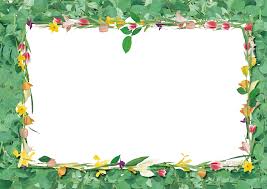 মুল্যায়ন
বানিজ্যিক ব্যাংক কত প্রকারের আমানত গ্রহন করে থাকে ?
বানিজ্যিক ব্যাংকের প্রধান কাজ কী ?
 হুন্ডী বাট্রাকরন বলিতে কী বুঝায় ? ।
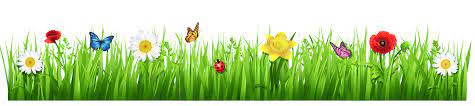 দলগত কাজ
বাণিজ্যিক  ব্যাংকের   কার্যাবলি  আলোচনা কর ।
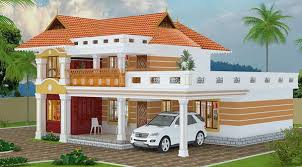 বাড়ীর কাজ
বাণিজ্যিক ব্যাংক বিনিময়ের মাধ্যম সৃষ্টি করে ব্যাখ্যা কর   ।
বানিজ্যিক বাংকের উদ্বৃওপত্রের একটি কাল্পনিক নমুনা নিয়ে আলোচনা কর  ।
ধন্যবাদ
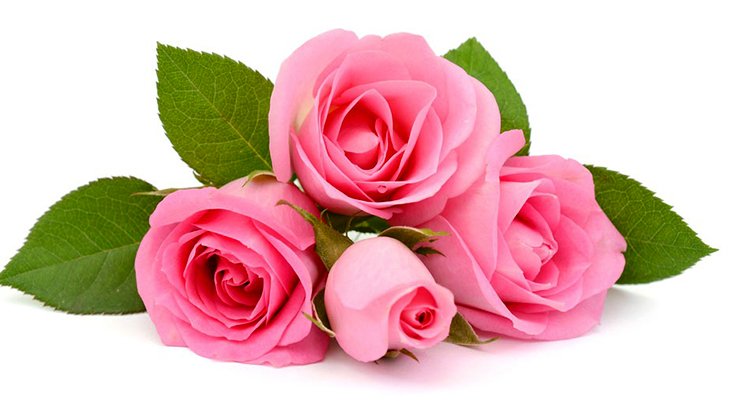 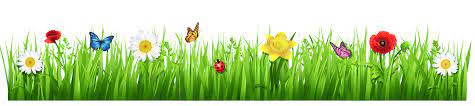